Et paradigmeskift
IKT og BIM til aflevering/drift
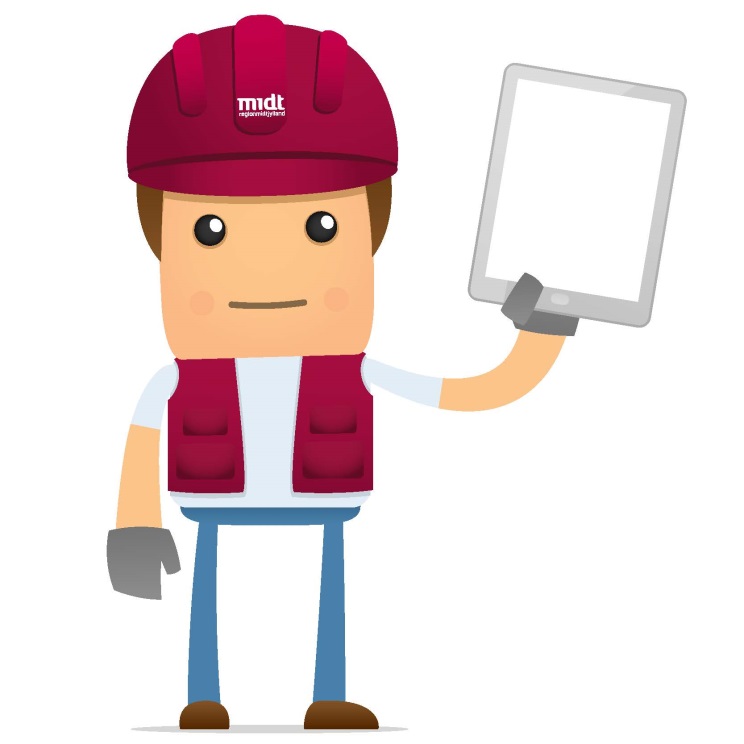 Netværksdage , Nyborg 2017
v. Rikke Storgård Nordmann – Digital afleveringskoordinator IKT
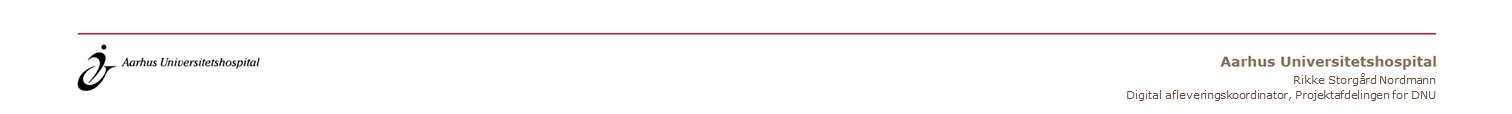 Hospitalets størrelse
250.000 m2 nyt byggeri
160.000 m2 eksisterende hospital
hvoraf 30.000 m2 ombygges
50.000 m2 Nyt Psykiatrisk Center 
9.500 m2 Dansk Center for Partikelterapi
4.700 m2 nyt centralkøkken 
10-15.000 m2 forskningsbyggeri
I alt knap 500.000 m²

Fremtidig aktivitet
100.000 indlagte patienter årligt
1 mio. patienter til ambulante behandlinger
1080 senge (822 somatiske/258 psykiatri)
Ca. 10.000 ansatte
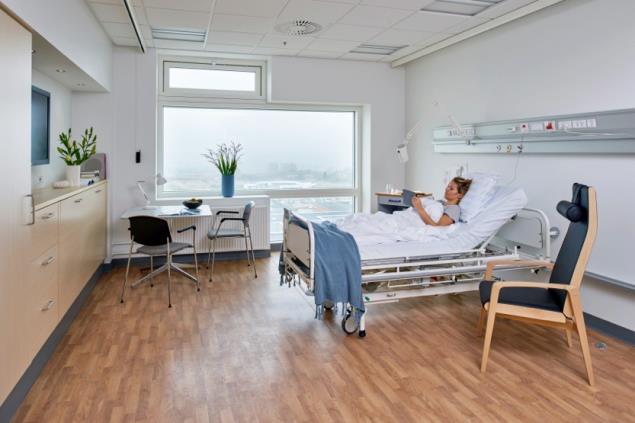 [Speaker Notes: ca 400. 000 m2  nybyggeri og ombygninger af eksist.]
DNU-fakta set fra et IKT-perspektiv
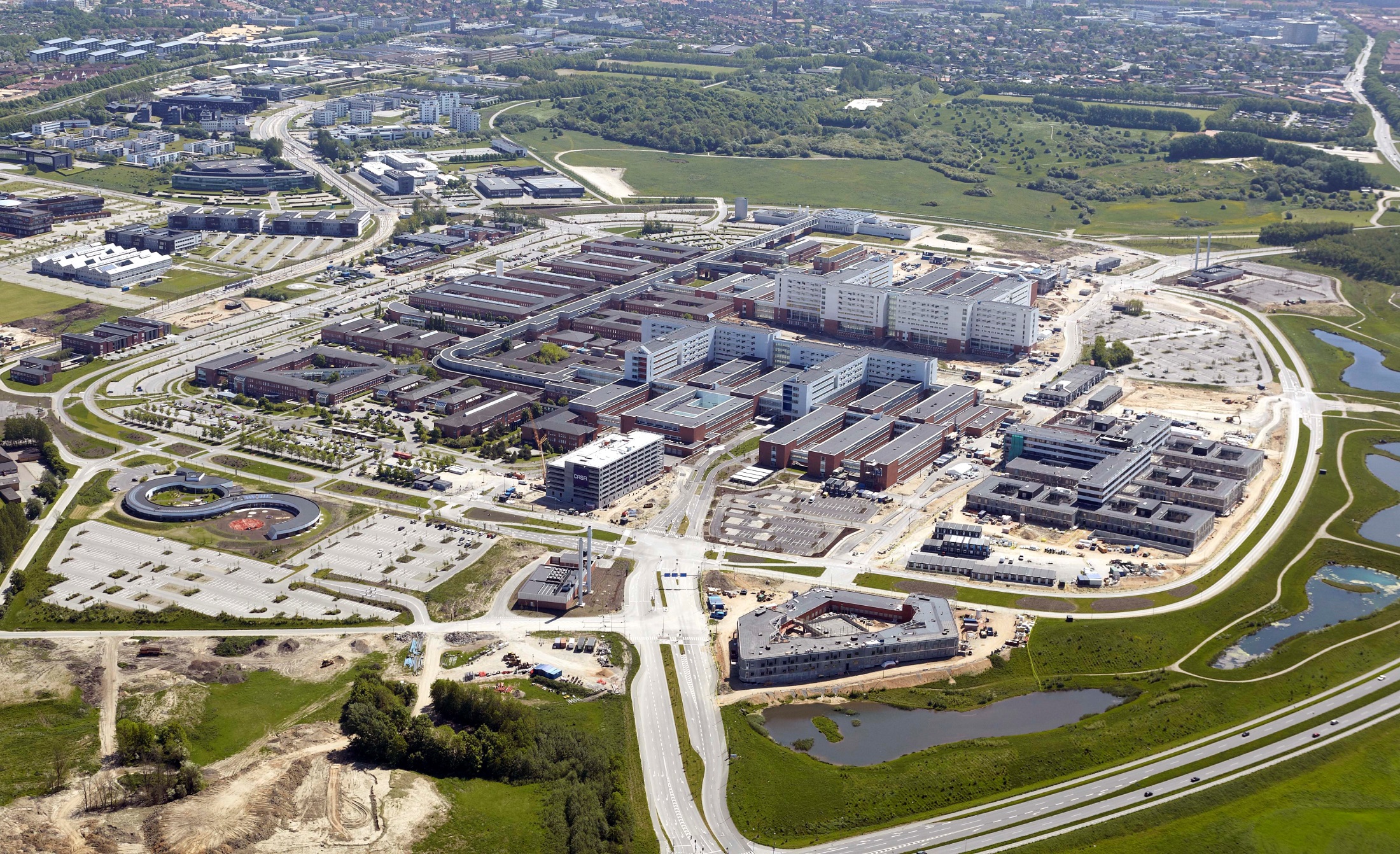 220 entrepriser + 4 OPPer
≤ 14 3D-fagmodeller pr bygning
> 754 3D-fagmodeller – indtil videre
> 35.000 unikke bygningsdele
> XXX CE-mærkninger (i henhold til maskindirektivet)
> 30 færdiggørelsesskemaer
> 5 årsværk pr. år i en periode på min. 3 år
Byggeriets værdikæde
Processen som vi forventede den
Processen som den blev og konsekvenserne heraf fremadrettet
[Speaker Notes: Kompleksiteten i bygningerne er enorm:
Stor tidsmæssig afstand mellem færdiggørelse af de forskellige entrepriser
Resultat en forskudt aflevering
Vanskeligt at kollisionskontrollere modeller rettidigt i forbindelse med aflevering af entrepriserne]
Før IKT
Drift- og vedligehold
Kvalitets-sikring
Som udført-tegninger
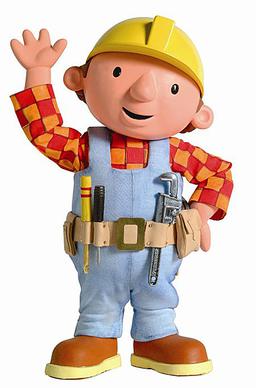 Depot-
rum
[Speaker Notes: En vandt forretningsgang med snart 20 års praksis
Ikke den store opmærksomhed på D&V fra hverken rådgiver eller bygherres side]
Med IKT
Drift- og vedligehold
Bygningsdels-oplysninger
Kvalitets-sikring
3D-modeller
Som udført-tegninger
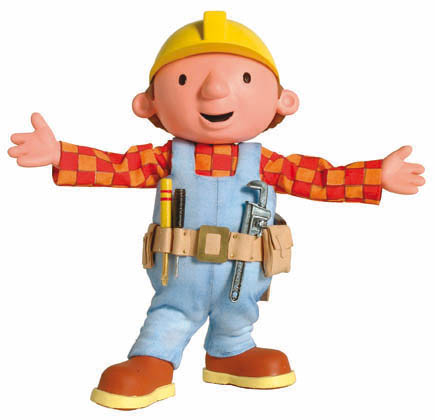 Arkiv-server
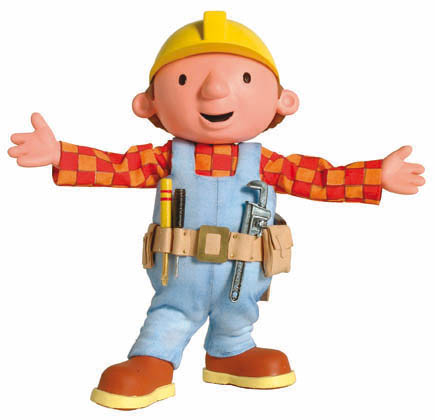 Facility-management-server
[Speaker Notes: Vi kan ikke længere drifte uden de data entreprenørerne forsyner os med.
En ny situation, som de fleste entreprenører ikke er vandt til at prissætte og typisk har prissat for lavt
De har ikke kompetencerne til at oprette modeller, fylde i databaser og gør det for sent.]
På DNU
TIDA
(database)
Drift- og vedligehold
Bygningsdels-oplysninger
Kvalitets-sikring
3D-modeller
Dalux
(mangel-håndtering)
Som udført-tegninger
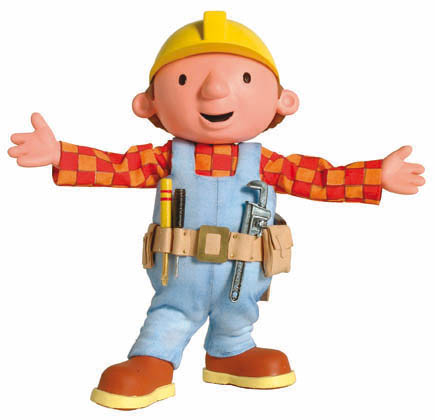 ProjectWeb
(Webserver)
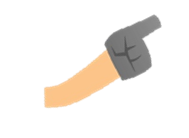 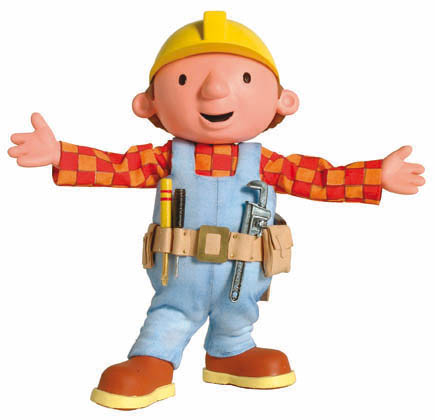 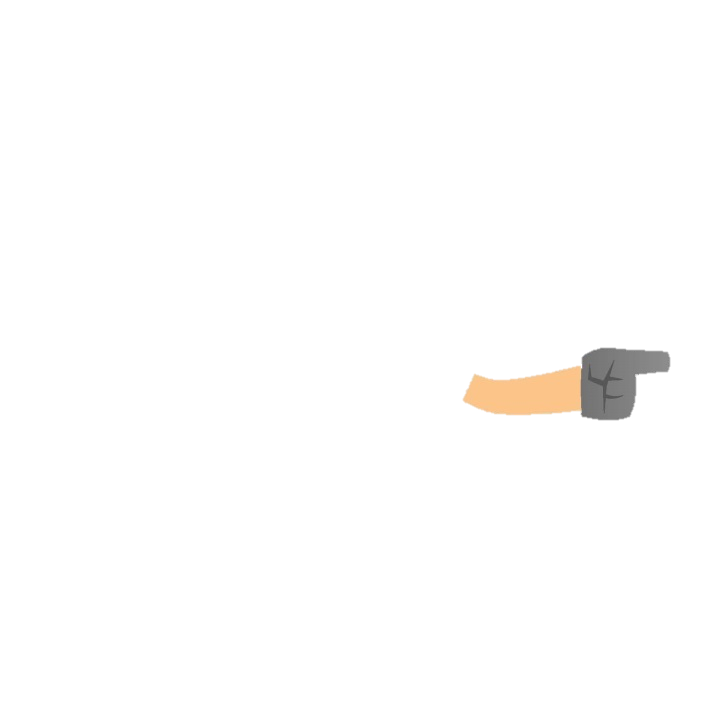 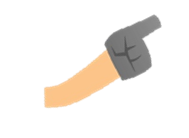 Main Manager
(Facility-management-server)
[Speaker Notes: Det er mange steder entreprenør skal  lægge data ind. Kræver tid at lærer systemerne at kende
og databaserne ændrer sig undervejs.
Vi har valgt Dalux som mangelhåndteringsredskab for at undgå at den økonomiske byrde sendes videre til håndværksmesteren i yderste led.
Mainmanager blev først valgt efter byggeriet var igang. Bruges i forbindelse med nye entrepriser og ombygninger]
Hvad kommunikerer vi?
Set fra dit perspektiv, ser du en ugle
Set fra den anden side af bordet 
- ses en gris
[Speaker Notes: Vi skal være uhyre opmærksomme på  hvordan vi italesætter de nye tiltag. Hvordan opfattes det af entreprenøren?
Eksempel: TIDA – italesat som drift og vedligeholdsdatabase istedet for bygningsdelsdatabase]
Eksempel på kommunikation
Bygherren videresender relevante bygningsmæssige mangler til Rådgivergruppens DNU´s opfølgning efter en screening af de registrerede mangler.
Rådgivergruppen DNU´s byggeleder vurderer sammen med PA´s projektleder om punkterne er relevante, hvorefter Rådgivergruppen DNU´s tilsyn følger op.
Opfølgning på øvrige mangler registreret af Bygherren i Dalux efter aflevering foretages af Bygherren.

Hvad omfatter bygningsmæssige mangler?
Hvilke konsekvens har det for bygherre?
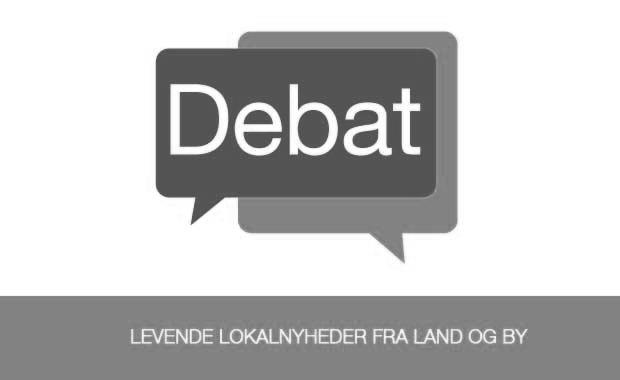 DNUs IKT-værktøjskasse - i forbindelse med aflevering
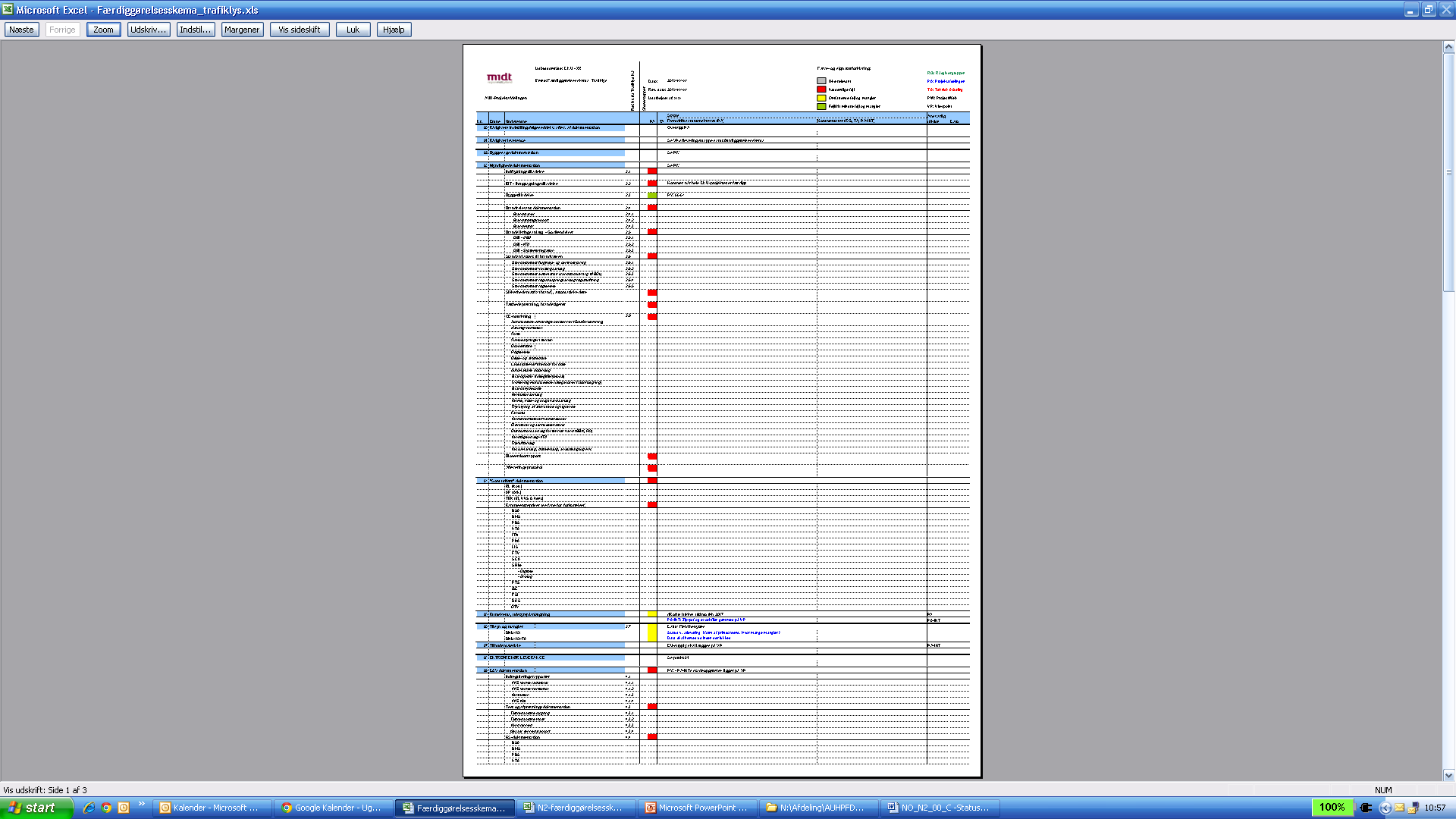 Databaser og programmer:
Dalux
ProjektWeb
Viewpoint

Dokumenter:
Færdiggørelsesskema (fælles for RG, PA og TA)
Entreprenøroversigt samlet og pr byggefelt (PA)
Modeloversigt (fælles for PA og TA)
Bygningsnøgle
Målrettet guides til databaser
Guide til dokumenthåndtering m. procesbeskrivelser
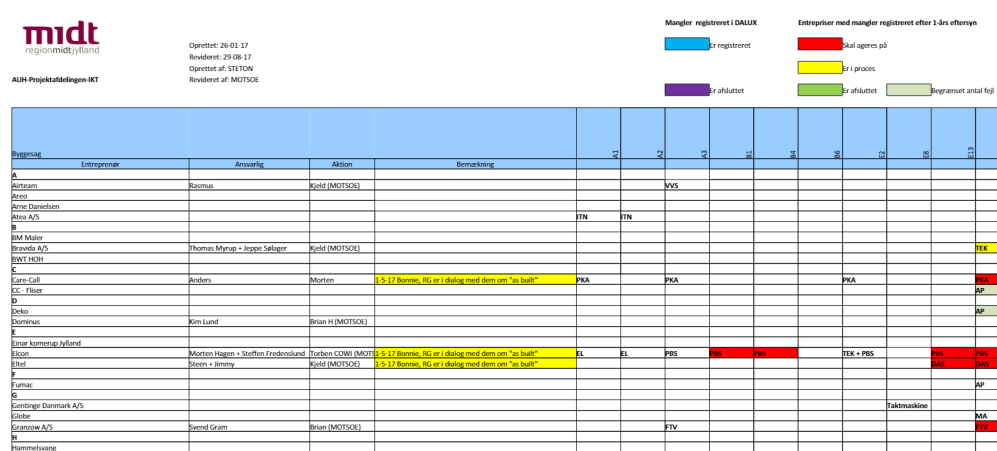 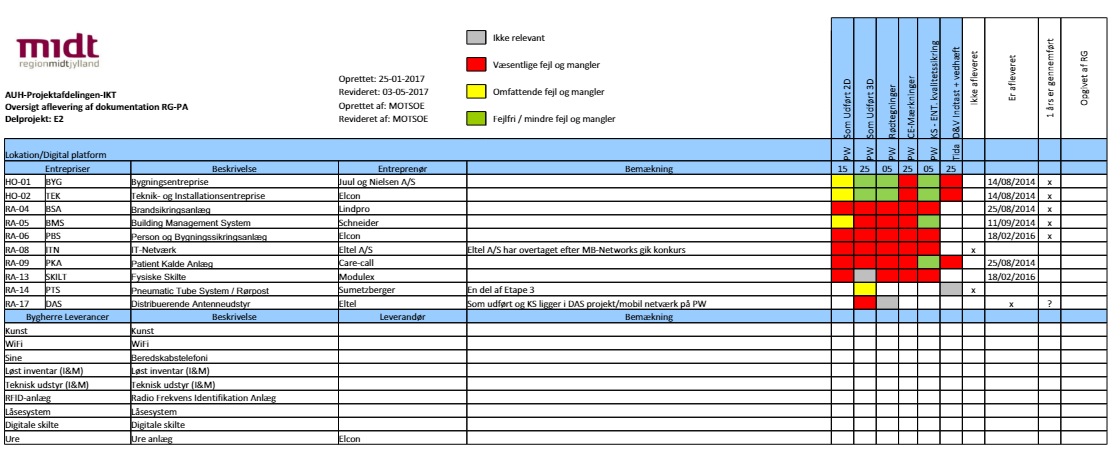 [Speaker Notes: Til et samlet overblik over byggeriets væsentligste dokumentation har vi udviklet et færdiggørelsesskema, som i processen fungere som et styrings- og kommunikationsværktøj for både rådgiver, projektafd. og Tek. afd. Skemaet ender ud som en slags dåbsatest med angivelse på stier og filnavne på dokumenterne.

Hertil kommer:
En samlet entreprenøroversigt, overblikket over byggefelterne på tværs
Modeloversigt, overblik over smatlige 3D-modeller på sygehuset
Bygningsnøgle, oversætter de mange navne som byggeriet har haft og fremover får]
Krav til entreprenørernes dokumentation
Dobbelt op
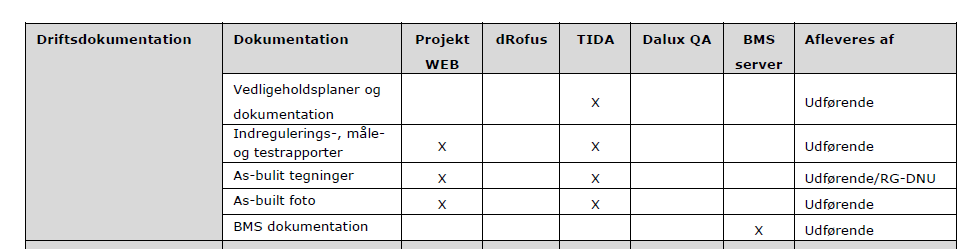 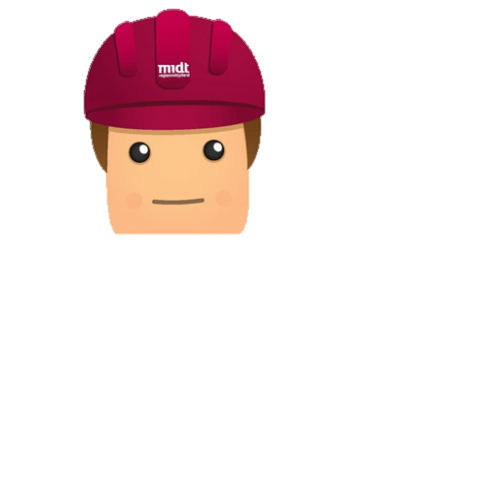 - er ikke altid dobbelt så godt
[Speaker Notes: Giver frustrationer og modvilje hos entreprenørerne
Uklarhed om hvor vidt det er opdateret begge steder
Yderligere kontrolarbejde til både tilsyn og bygherre]
Krav til rådgiverne
PAR og FRIs ydelsesbeskrivelse
Meget ukonkret hvad angår IKT-arbejder
Resultat: Manglende opfølgning fra rådgiverne på IKT-ydelser fra entreprenørerne

Vær konkret
Beskriv kravene til hvordan dokumentationen skal indstilles og afleveres
Hvem og hvordan følges der op på kravene til levering af dokumentation
Hvordan sker kommunikationen omkring mangeludbedring og indstilling af dokumentation
[Speaker Notes: Samme problemstilling som hos entreprenørerne: Ingen erfaring med hvor mange ressourcer det koster.

Vær præcis i jeres procesbeskrivelser fra starten af.]
Hvori består dokumentationen?
Dokumentation pr byggefelt på DNU 1/3
Dokumentation pr byggefelt på DNU 2/3
Dokumentation pr byggefelt på DNU 3/3
Udarbejdet af DNU, Projektafdelingen-IKT v. RINORD 24-04-2017
Håndtering af dokumentation
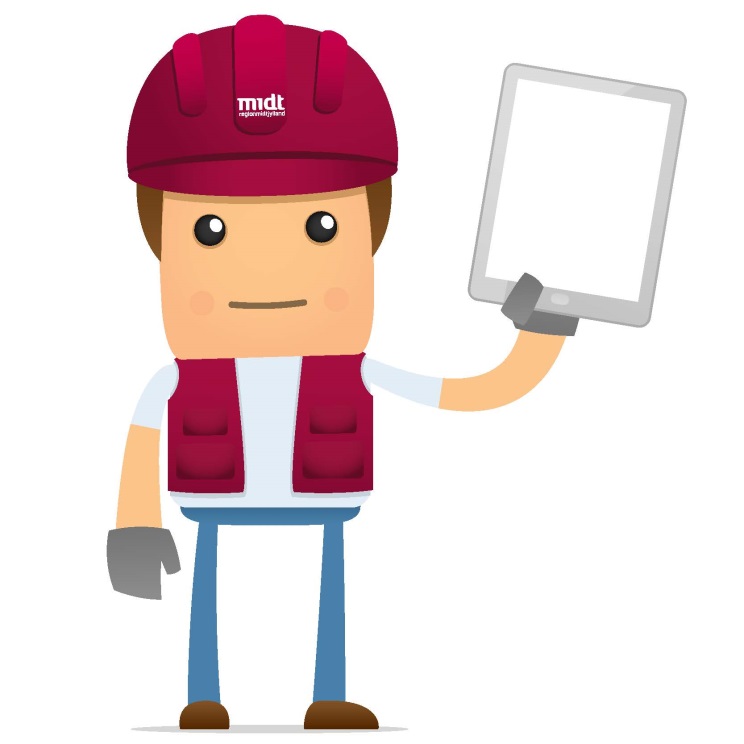 Udarbejdet af DNU, Projektafdelingen-IKT v. RINORD 02-05-2017
PA’s ”Færdiggørelsesskema_trafiklys”
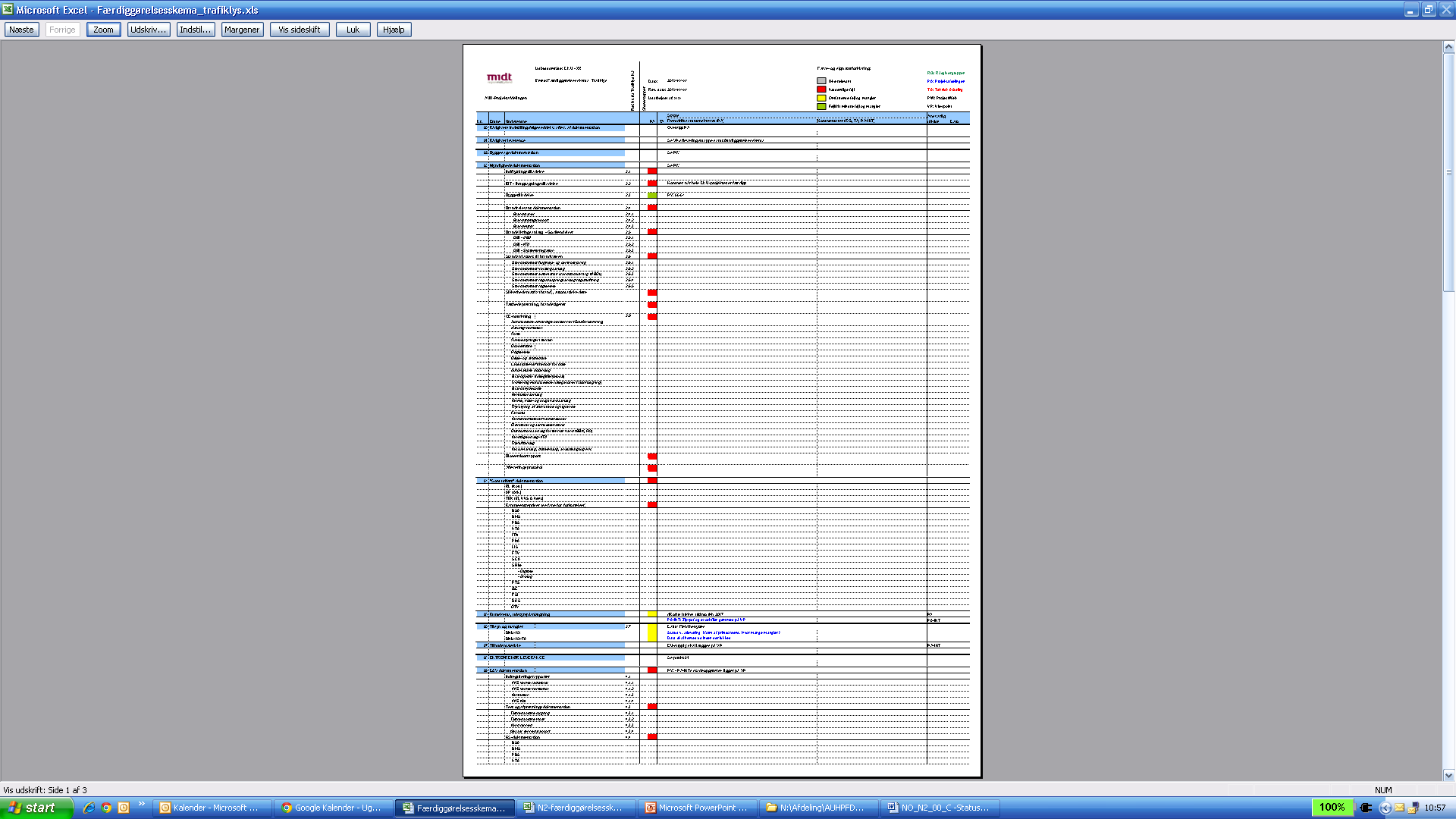 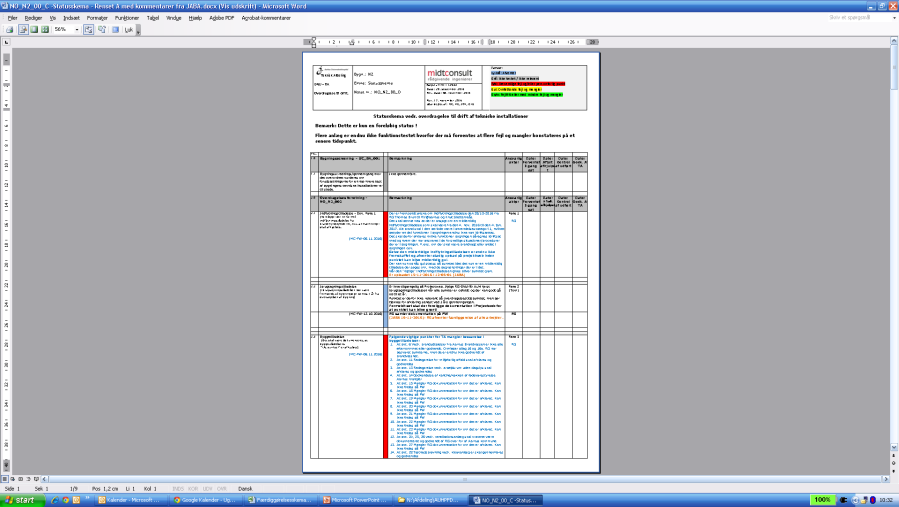 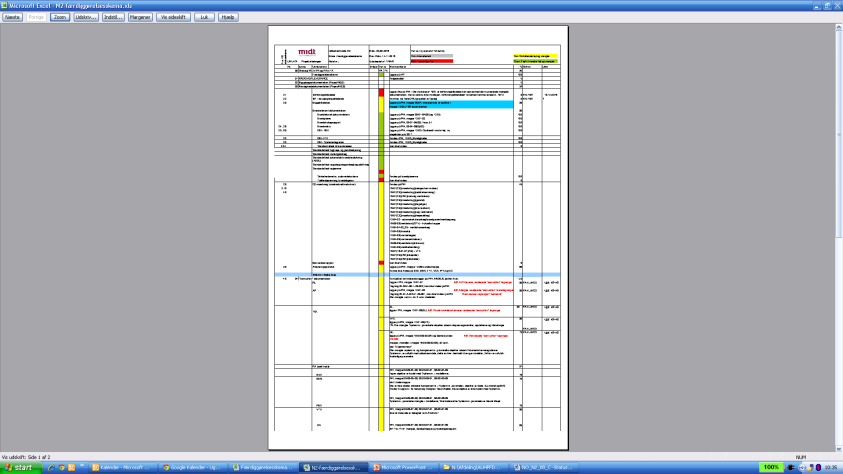 PA’s
”Færdiggørelsesskema”
TA’s ”Trafiklys”
PA’s
100% dokumentation
TA’s 
11. Punkts Skema
Et kommunikationsværkstøj som er en sammensmeltning af PAs og TAs krav til dokumentation
Indeholder:
Liste over byggeriets forventede dokumenter
Status-, kommentarfelter og aktionsansvarlig
Ved projektets afslutning udgør det en samlet oversigt over byggeriets filer med filnavne/stier
Udarbejdet af DNU, Projektafdelingen-IKT v. RINORD 02-05-2017
RGs indstilling af dokumentation til PA
PAs granskning af indstillet dokumentation
Udarbejdet af DNU, Projektafdelingen-IKT v. RINORD 02-05-2017
RGs indstilling af tegningsdokumentation til PA via Projekt Web
Udarbejdet af DNU, Projektafdelingen-IKT v. RINORD 02-05-2017
RGs indstilling af øvrig dokumentation til PA via Projekt Web
Udarbejdet af DNU, Projektafdelingen-IKT v. RINORD 02-05-2017
Mangler vedr. entreprenørens dokumentation
Ansvarlig for registrering af og opfølgning på mangler:
PA
afhjælps-
periode
afhjælps-
periode
PA
PA
slutfaktura
Juridisk aflevering
1 års eftersyn
Op til aflevering udfærdiger PA-IKT en mangelrapport for:
3D-modeller ”As Built”
2D-pfd’er ”As Built”
Rødtegninger ”As Built”
Entreprenørens egen KS
CE-mærkninger
TIDA-indtastninger
Rapporten fremsendes til PA-PL og RGs aflev.koordinator

Fra juridisk aflevering og frem til 1 års eftersyn registreres manglerne i TA-Dalux

Har der været gennemført et 1 års eftersyn, er det PA/TA, der tager kontakt til entreprenøren
RG
RG
RG
PA
Udarbejdet af DNU, Projektafdelingen-IKT v. RINORD 02-05-2017
Mangelregistrering vedr. entreprenørens dokumentation
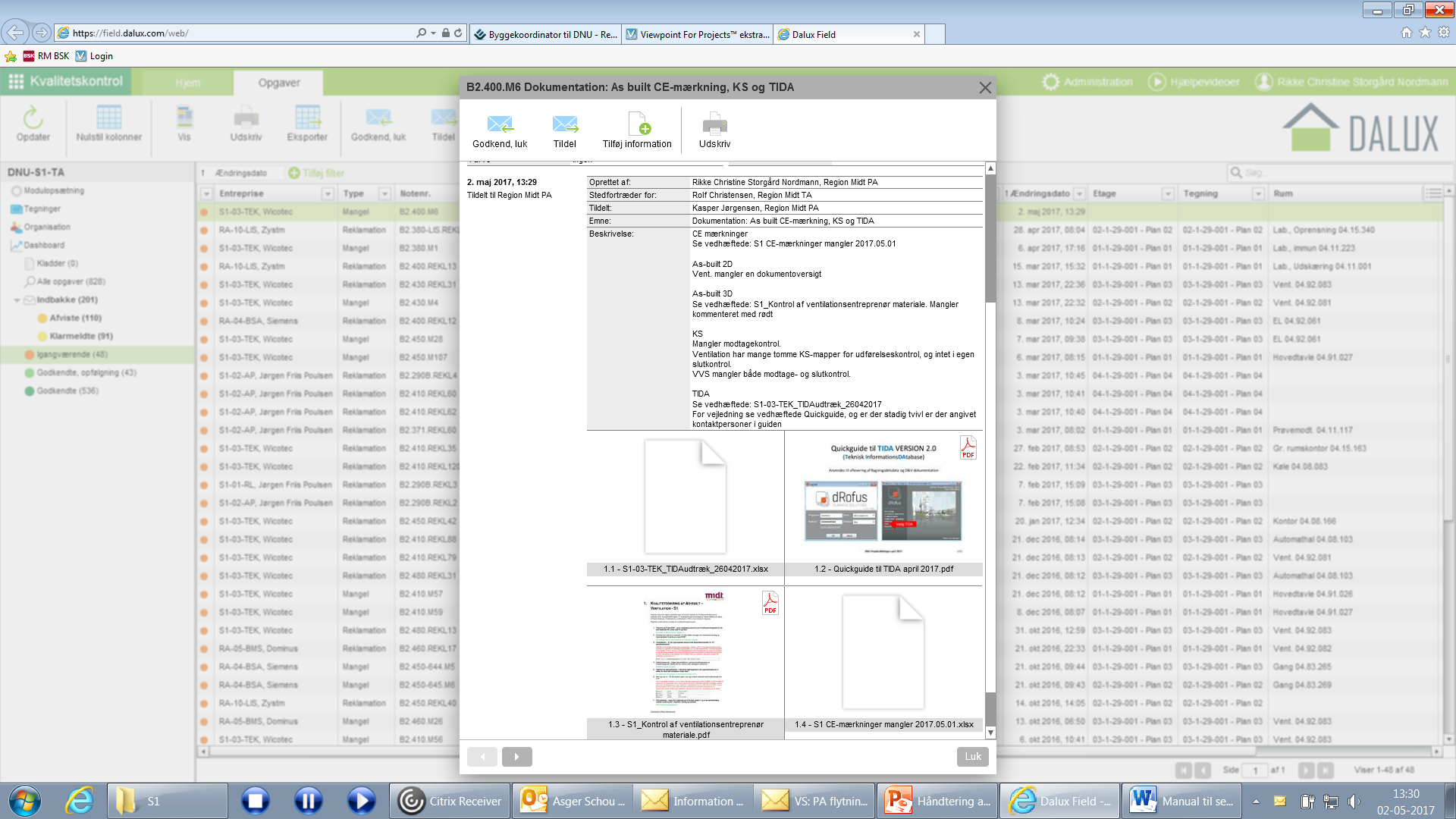 Frem til 1 års eftersyn registreres manglerne i TA-Dalux

PA-IKT udarbejder en mangelrapport for:
CE-mærkninger
2D-pfd’er ”As Built”
3D-modeller ”As Built”
Rødtegninger ”As Built”
Entreprenørens egen KS
TIDA-indtastninger
Rapporten registreres i TA-Dalux med tilhørende bilag:
Isoleret kopi af RGs CE-oversigt
Granskningsrapport fra TA v. Mads Bjerregaard
Farvelagt TIDA-udtræk
Quickguide til TIDA

RG varetager opfølgningen på lige fod med andre registrerede mangler i forbindelse med 1-års eftersynet
Udarbejdet af DNU, Projektafdelingen-IKT v. RINORD 02-05-2017